Interiörbilder träningslägenheten
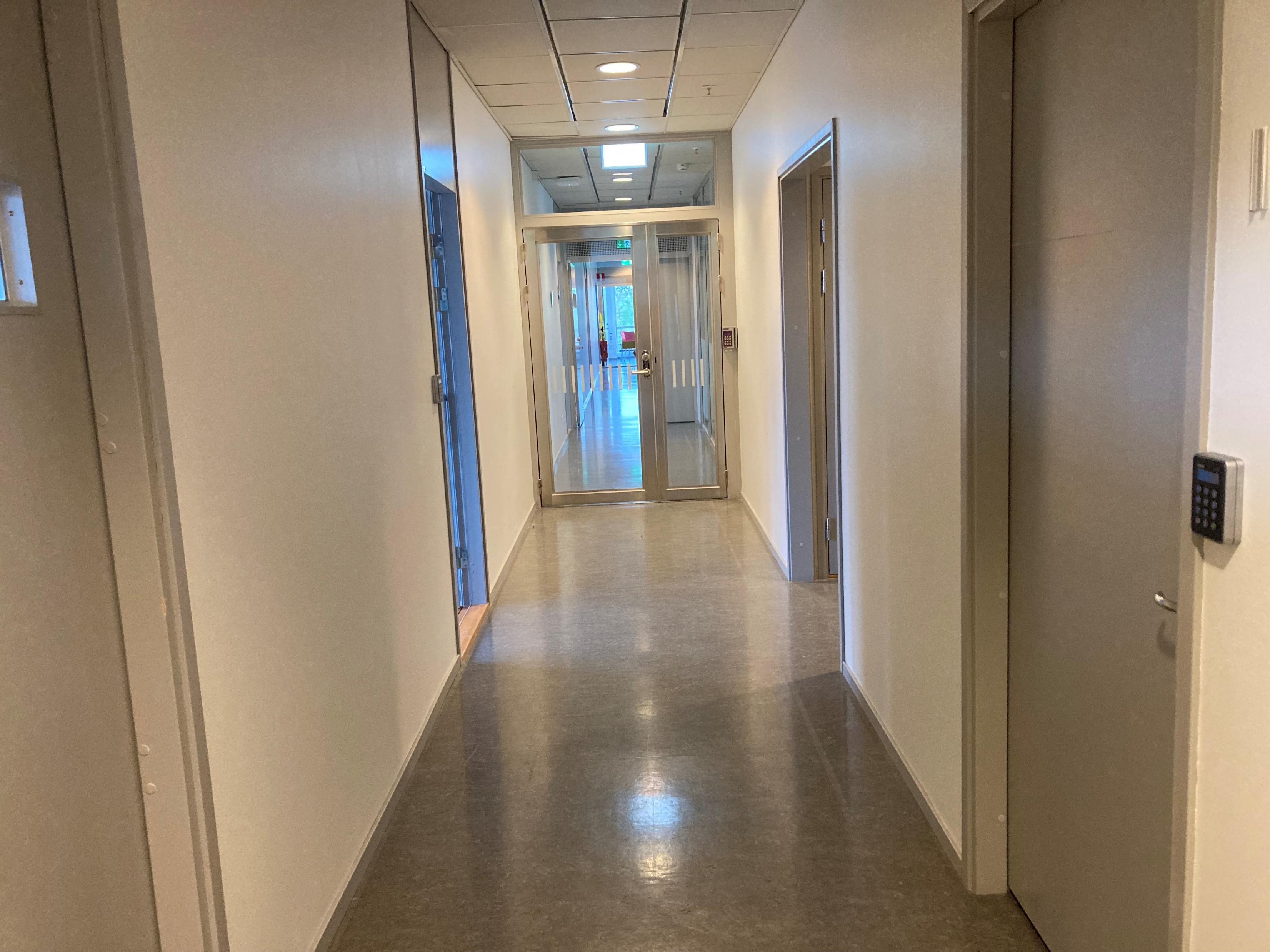 Förråd
Tränings-
lägenheten
Korridor A4
ANA23
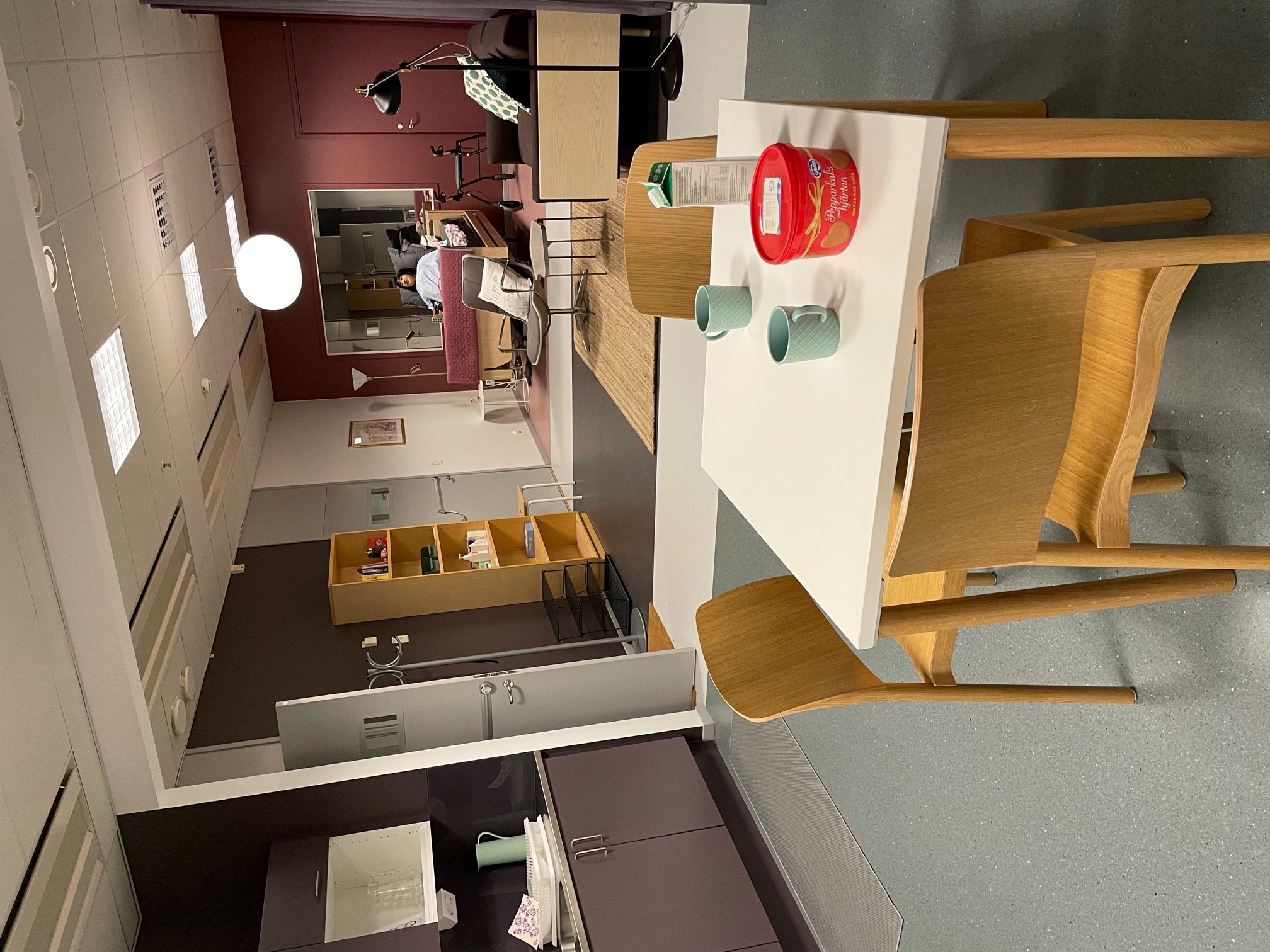 Manöverrum
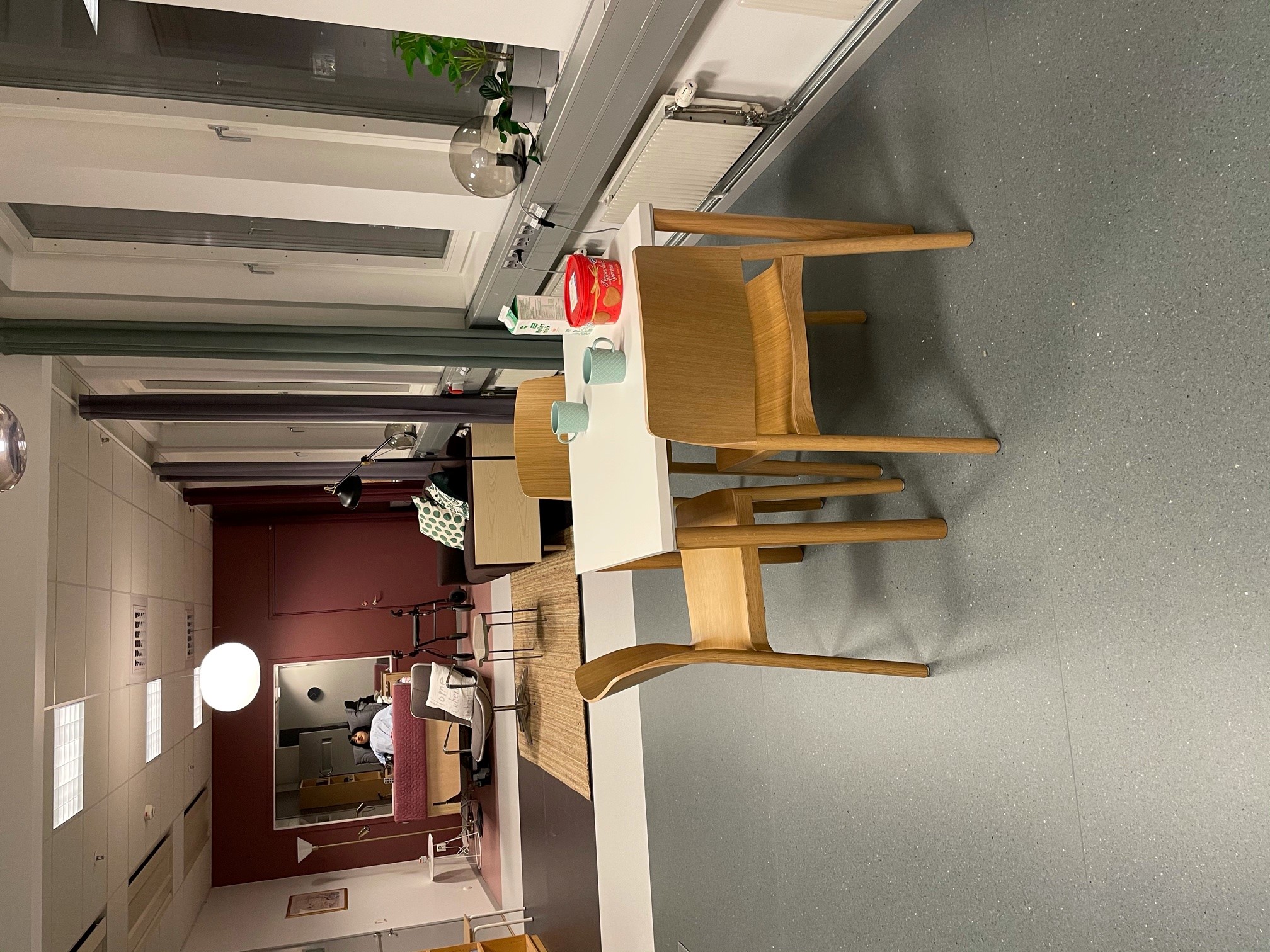 Manöverrum
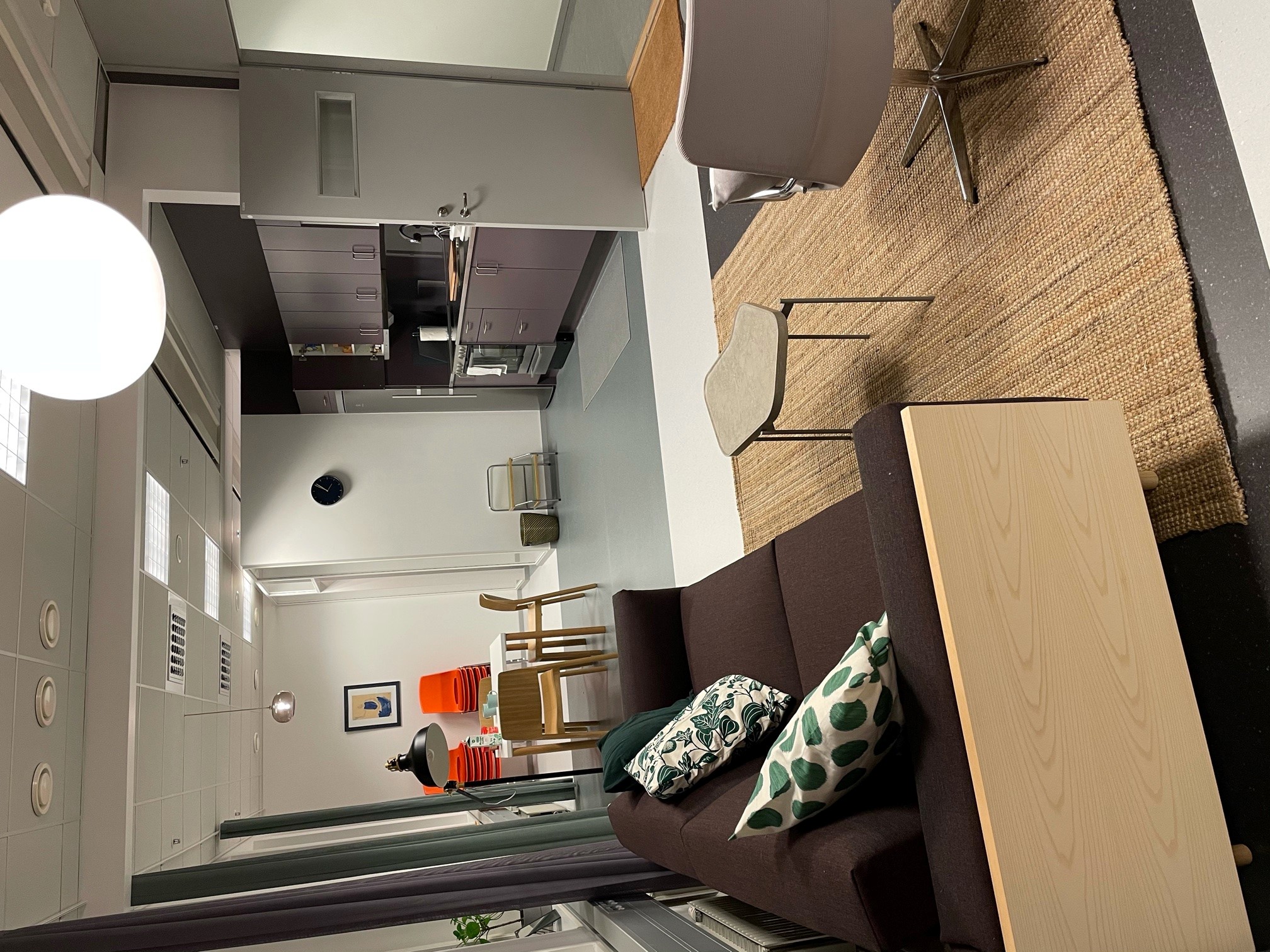 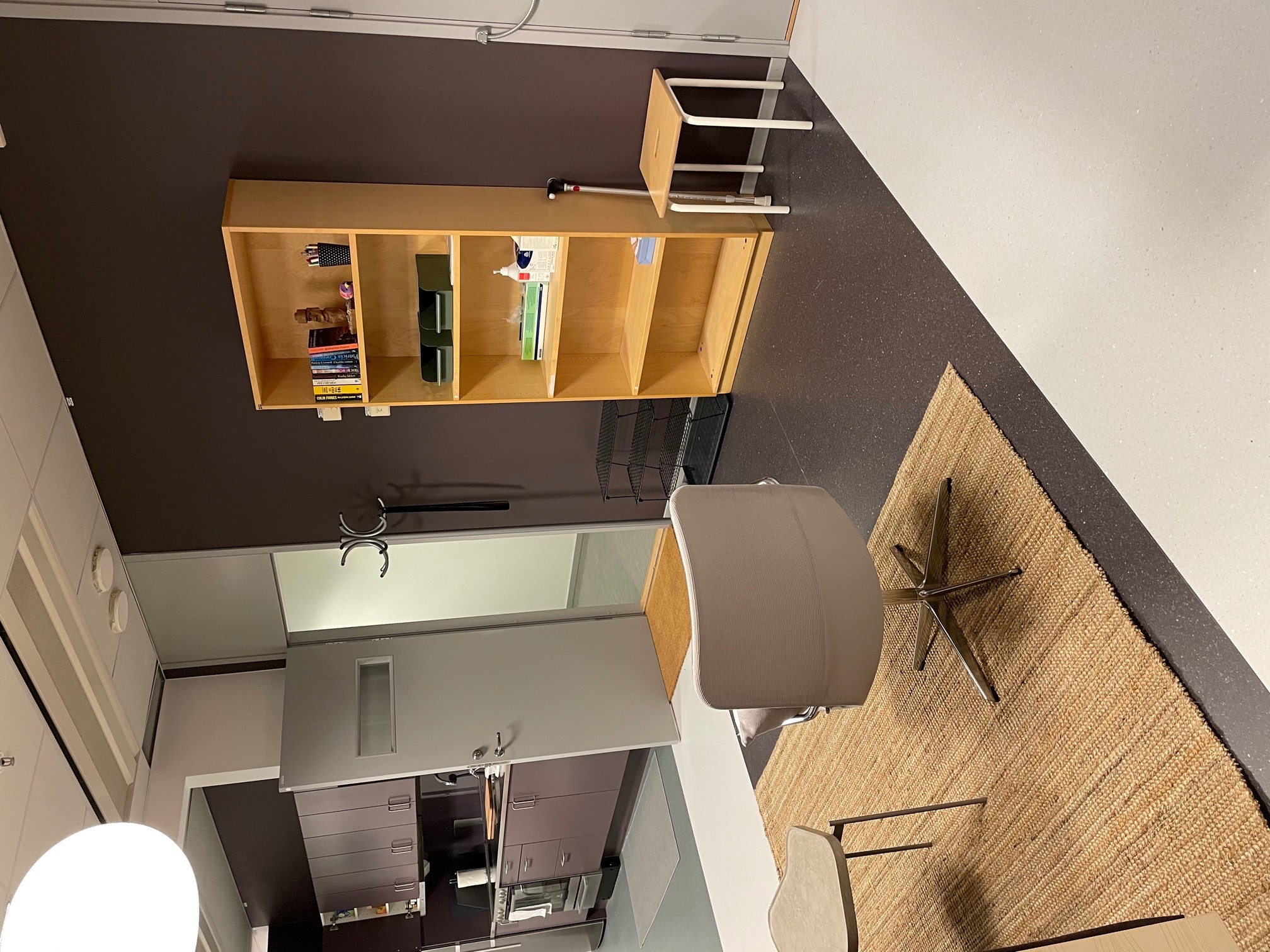 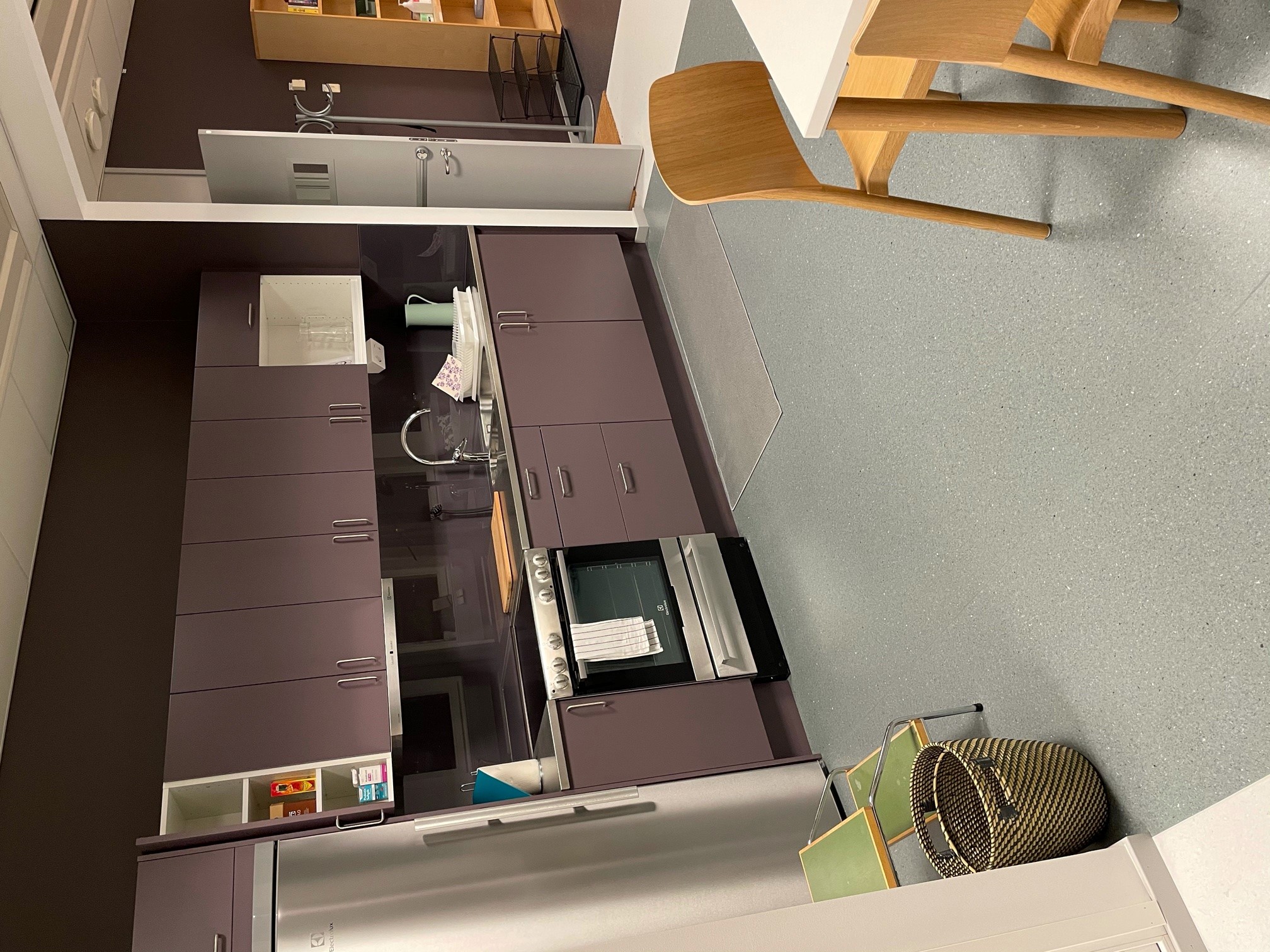 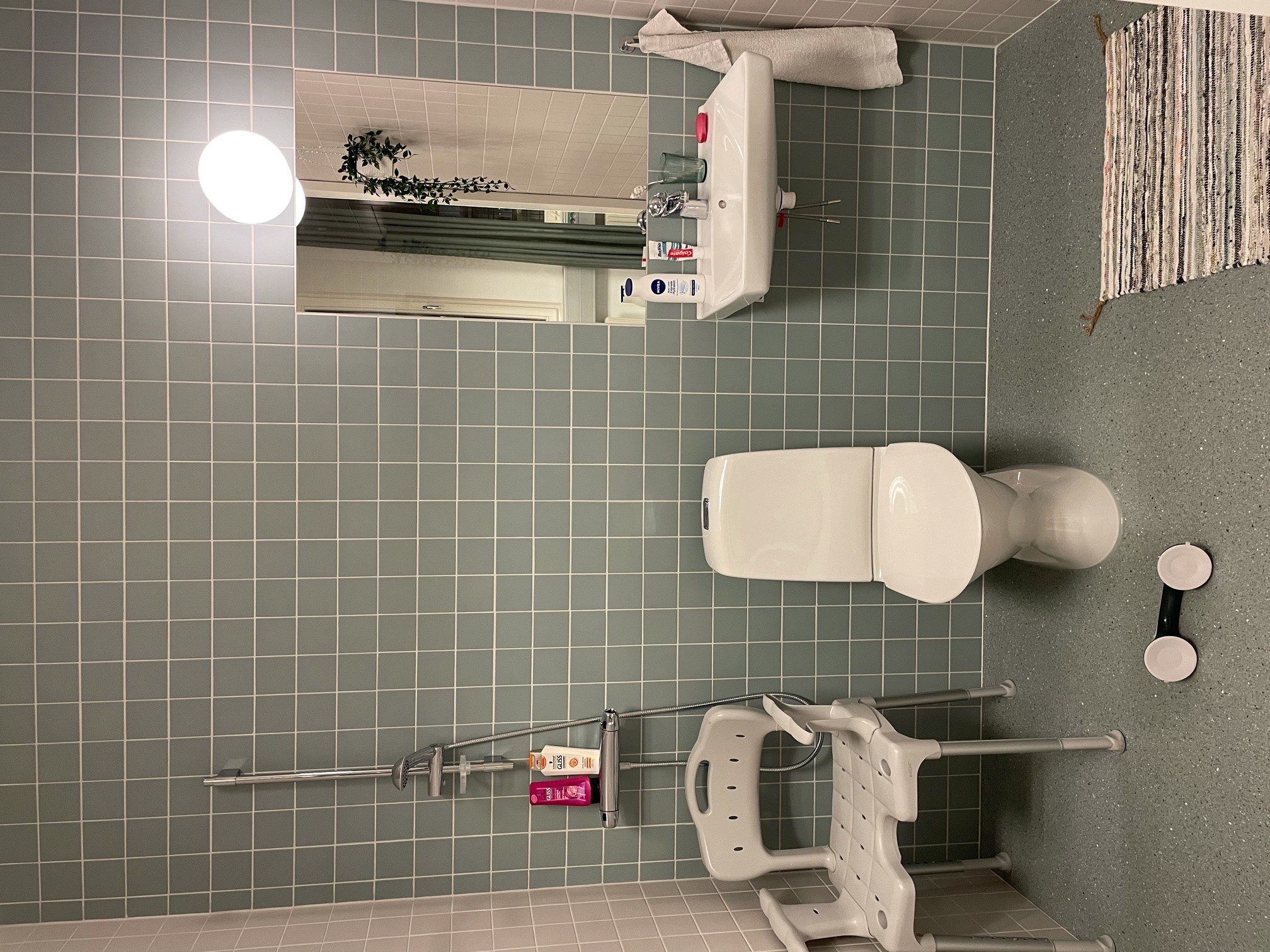 Manöverrum med spegelfönster
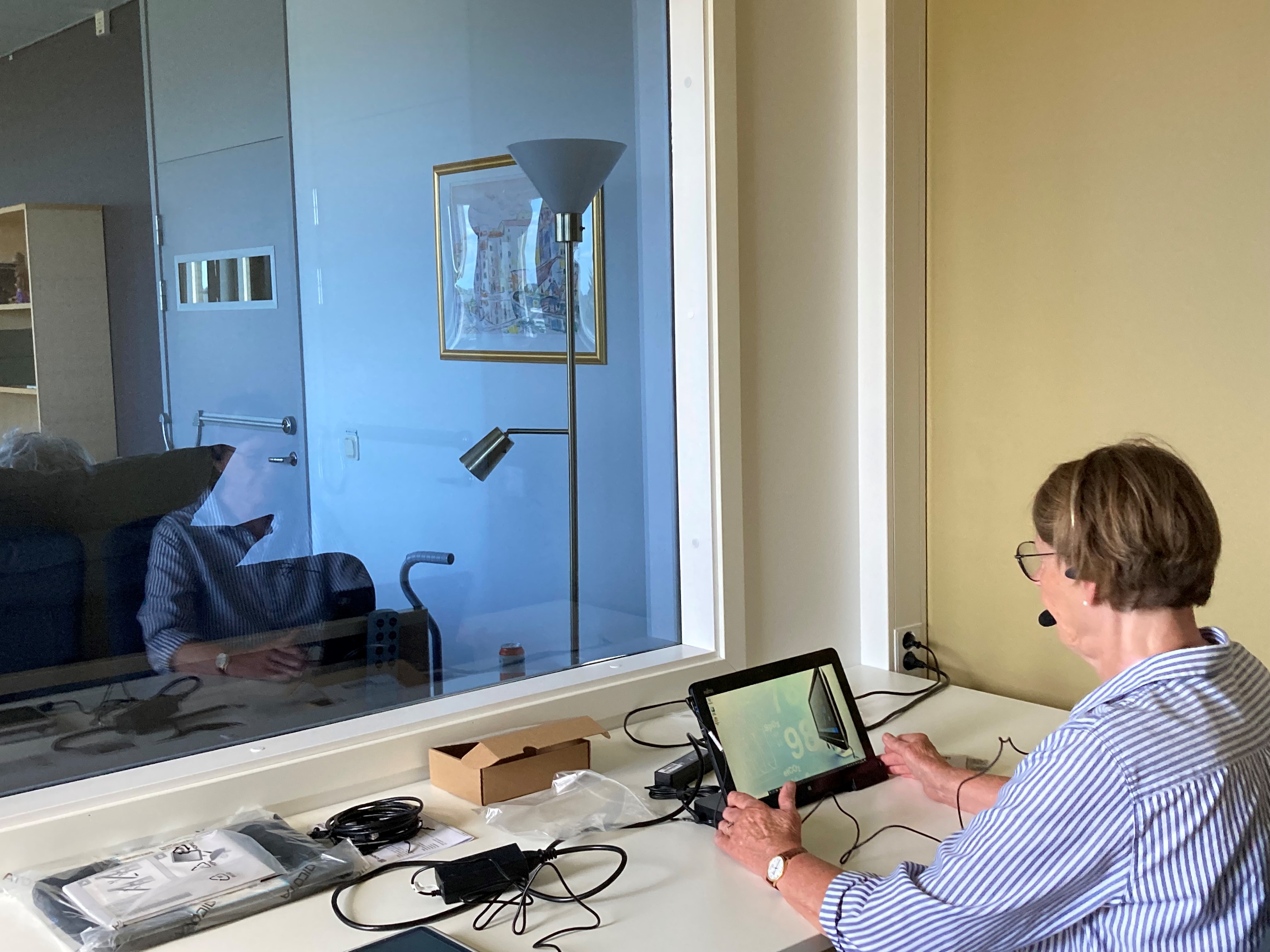 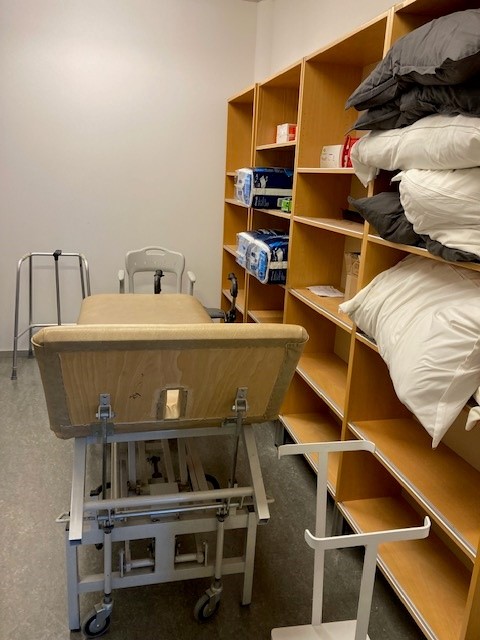 Träningslägenhetens förråd